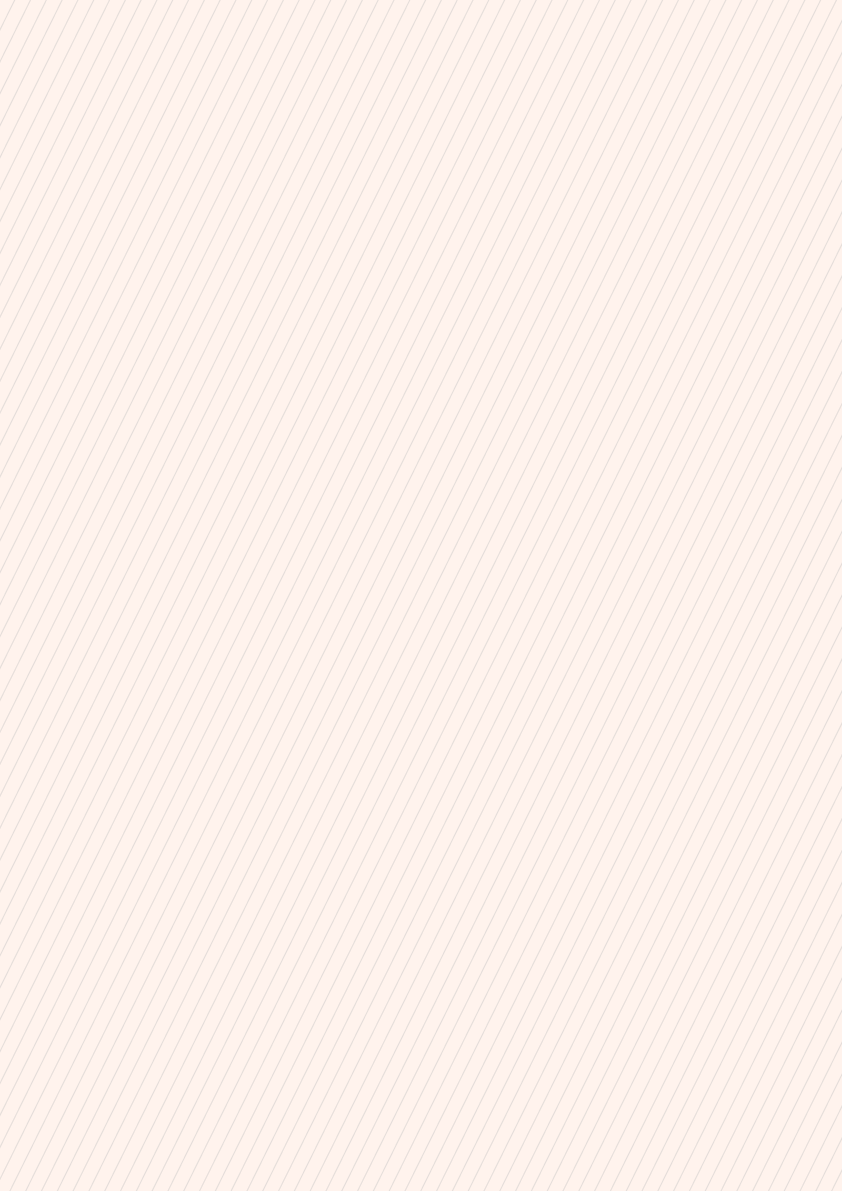 BÀI 48: LÀM TRÒN SỐ ĐẾN HÀNG CHỤC, HÀNG TRĂM
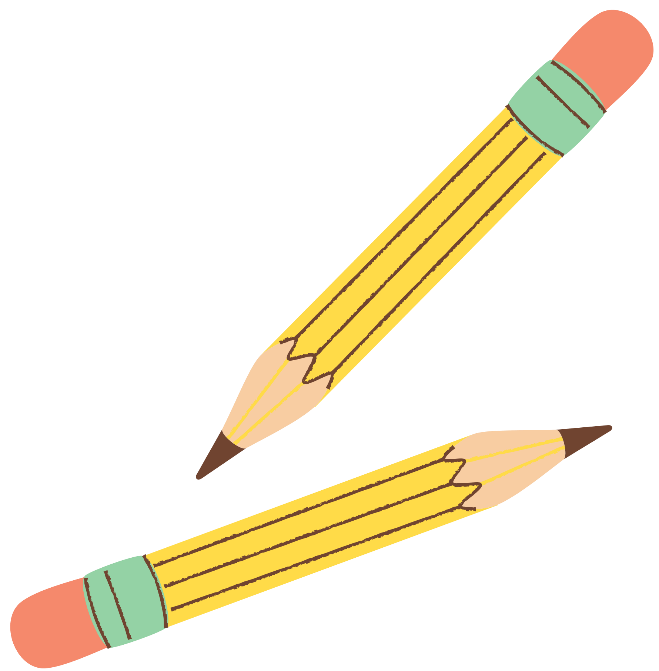 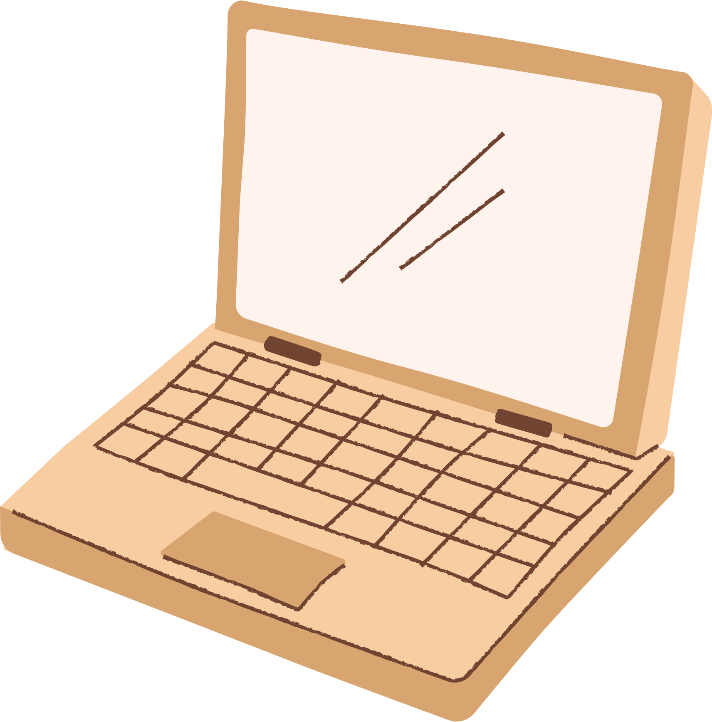 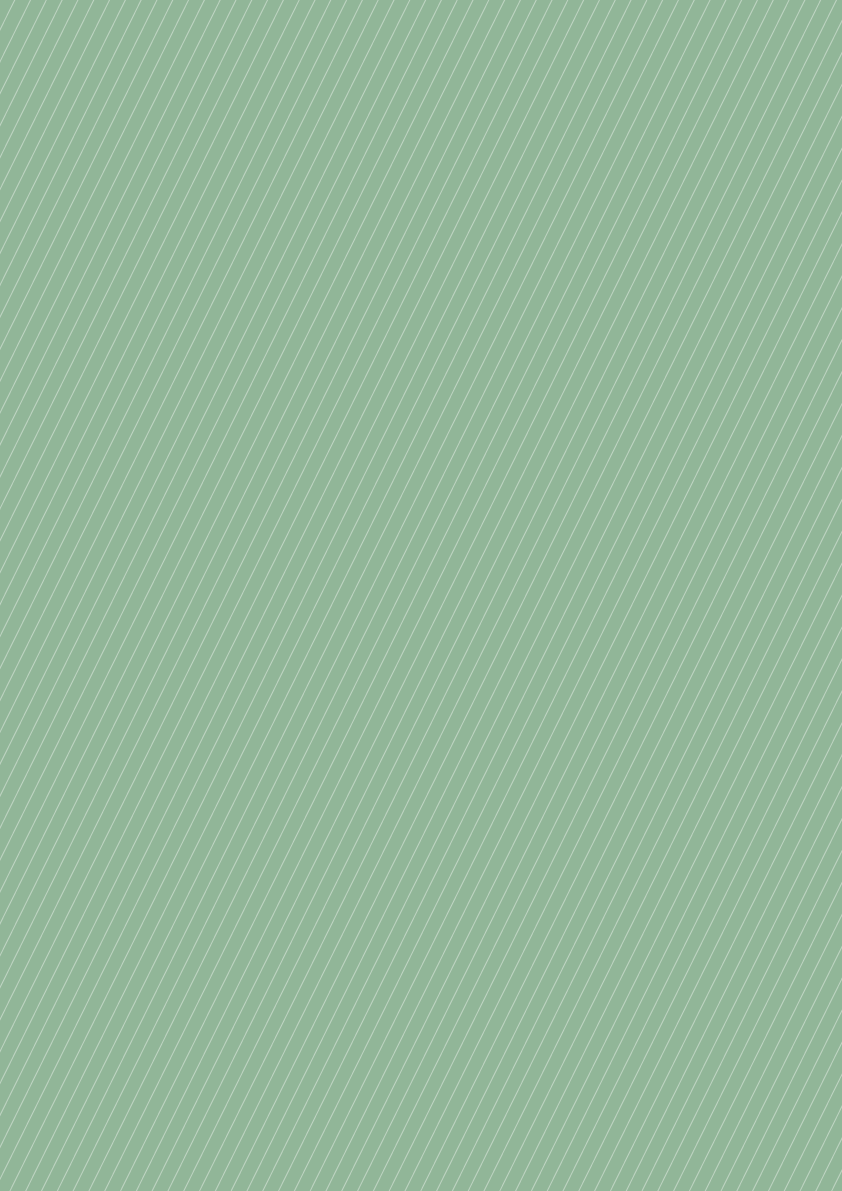 KHÁM PHÁ
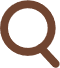 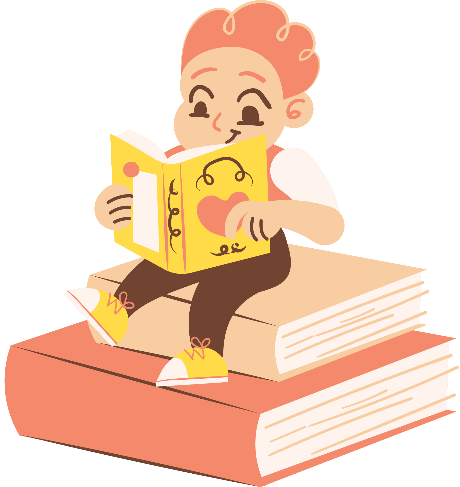 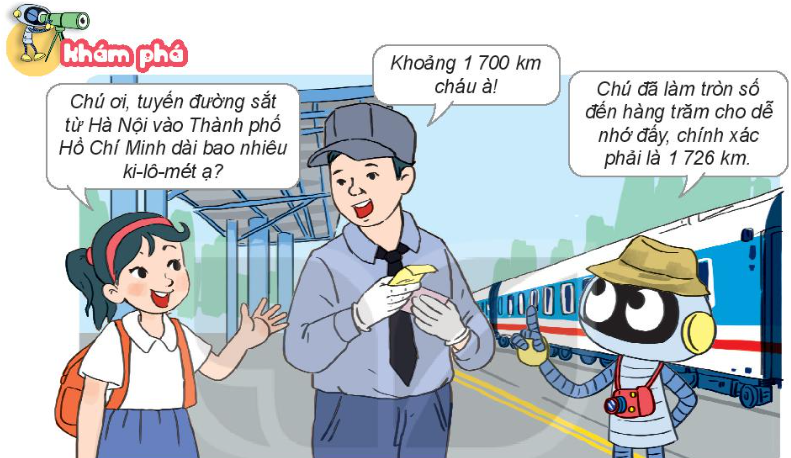 Tranh vẽ khung cảnh ở đâu?
Trong tranh có những ai?
Mọi người đang làm gì?
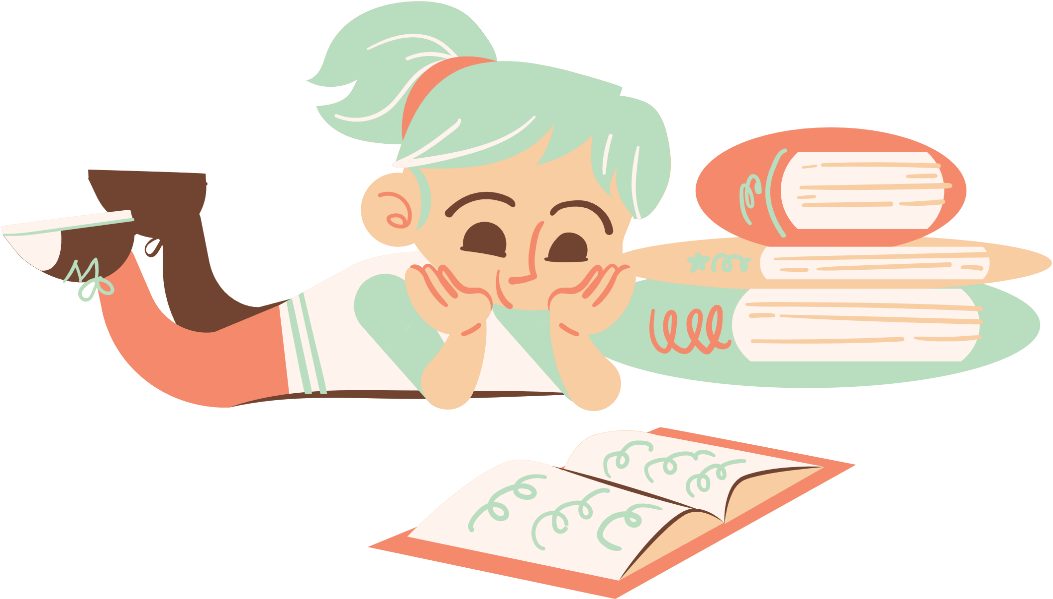 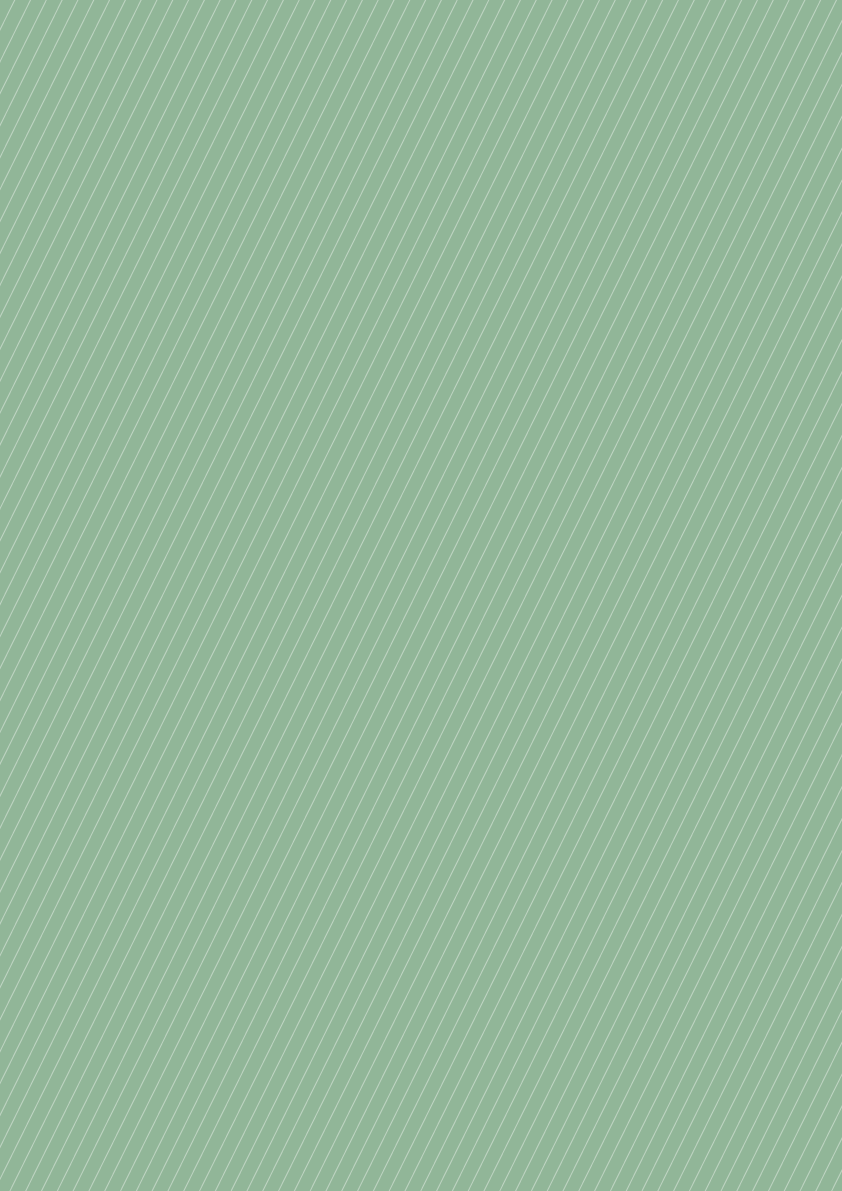 a. Làm tròn số đến hàng chục.
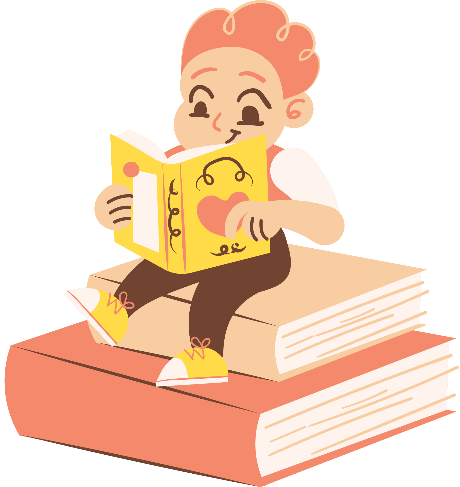 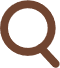 Ví dụ:
Khi làm tròn số đến hàng chục, ta so sánh chữ số hàng đơn vị với 5. 
Nếu chữ số hàng đơn vị bé hơn 5 thì làm tròn xuống, còn lại thì làm tròn lên.”.
1726
1730
1725
1730
1723
1720
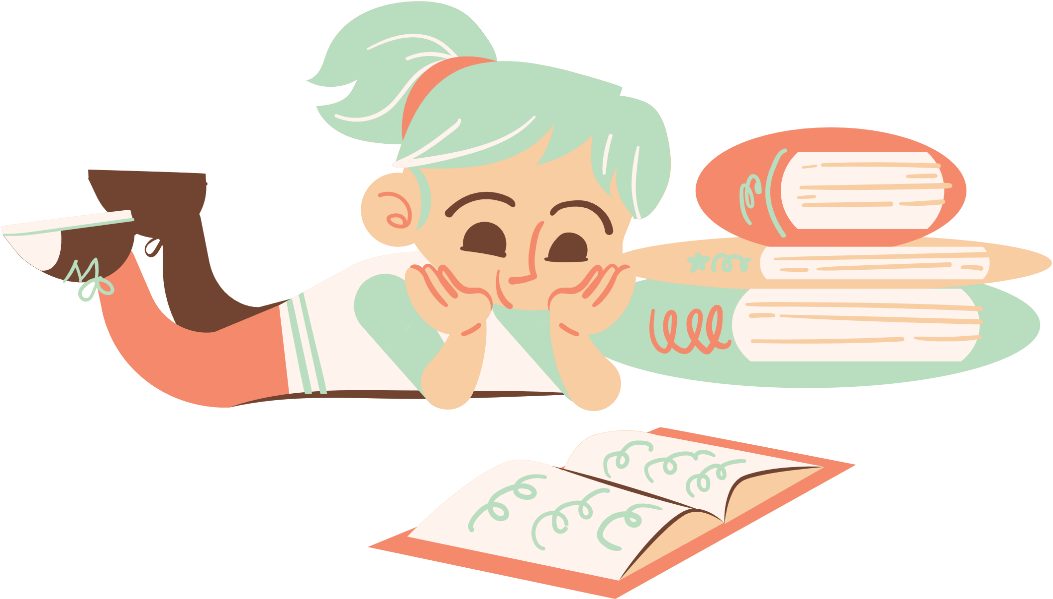 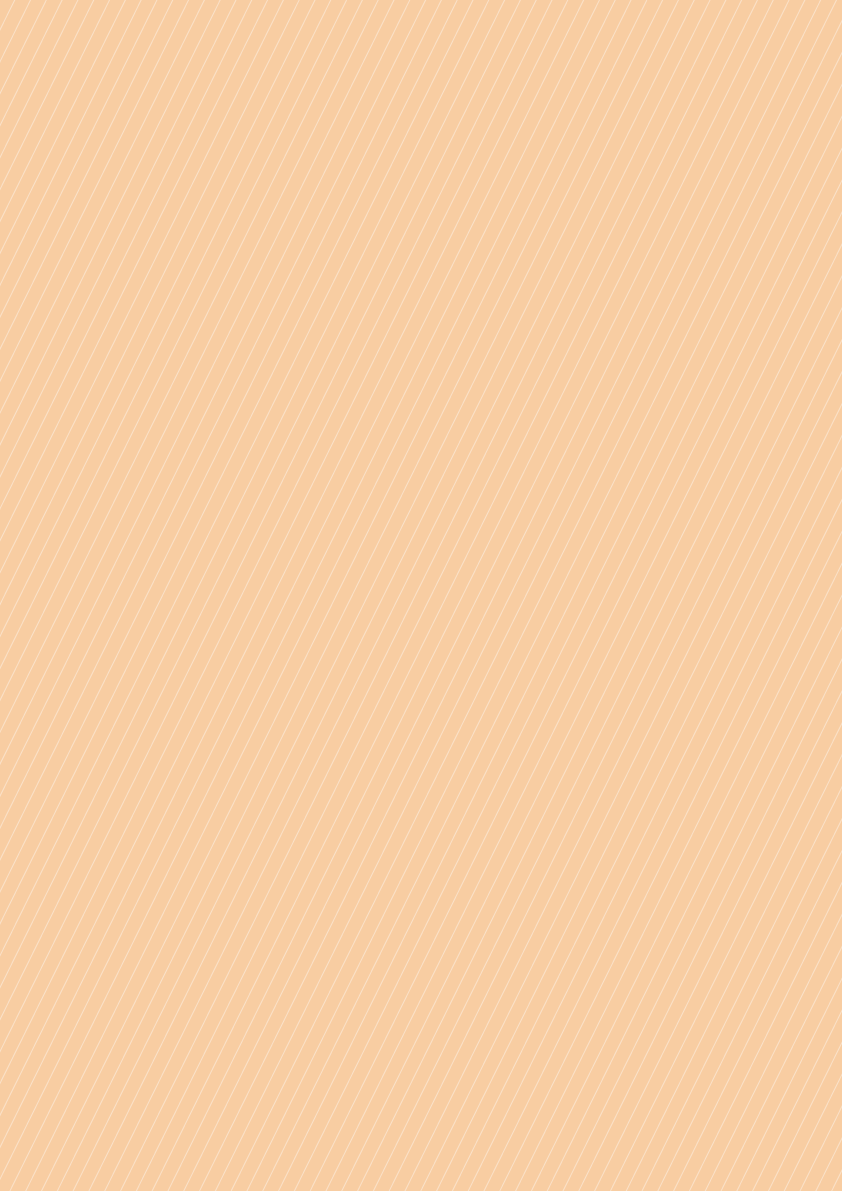 b. Làm tròn số đến hàng trăm.
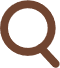 Ví dụ:
Khi làm tròn số đến hàng trăm, ta so sánh chữ số hàng chục với 5. 
Nếu chữ số hàng chục bé hơn 5 thì làm tròn xuống, còn lại thì làm tròn lên.”.
1 786
1 800
1 756
1 800
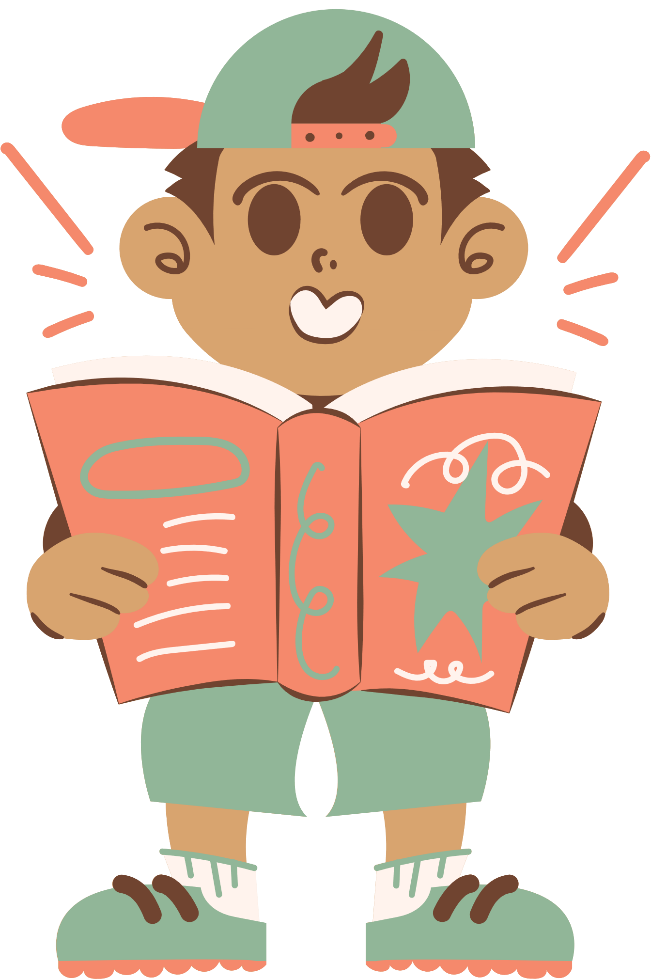 1 726
1 700
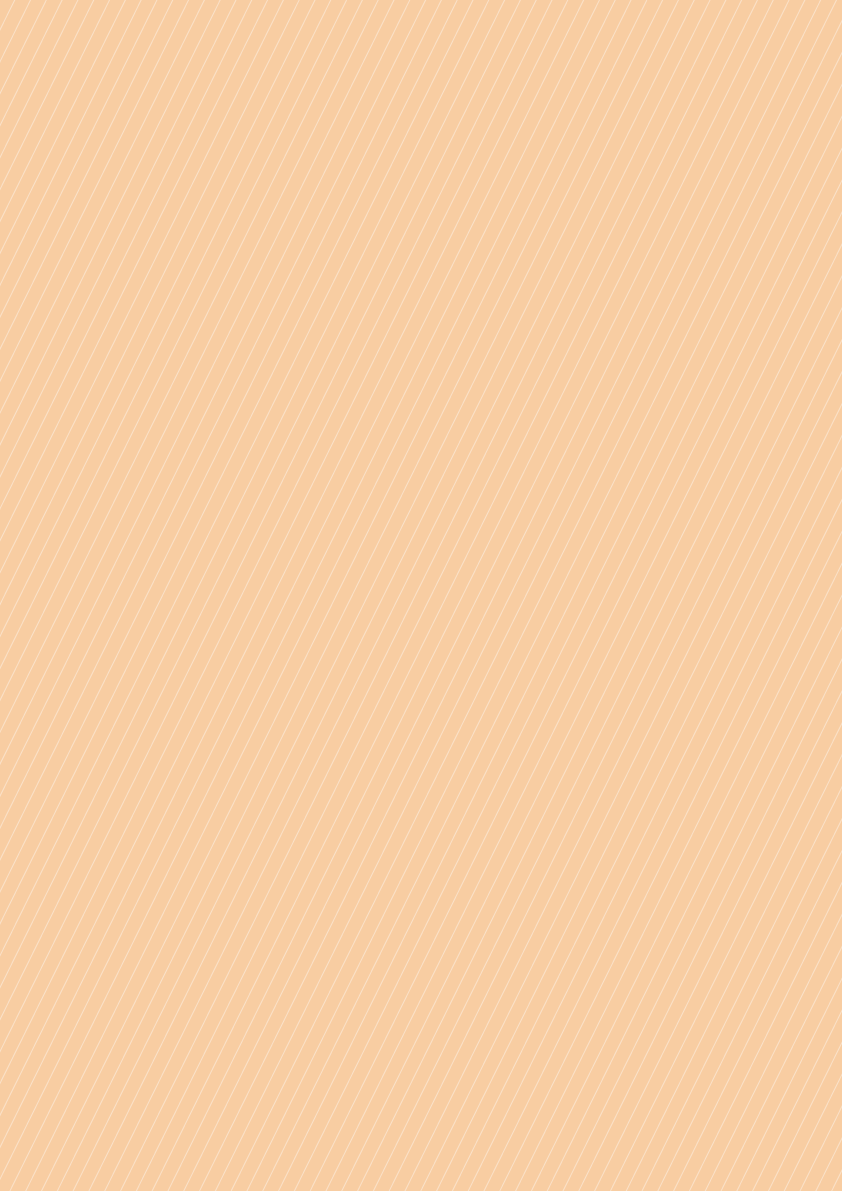 HOẠT ĐỘNG
Bài tập 1:
Làm tròn các số 2 864, 3 058 và 4 315 đến hàng chục, hàng trăm.
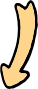 Làm tròn đến hàng trăm:
Làm tròn đến hàng chục:
2 864
2 864
2 900
2 860
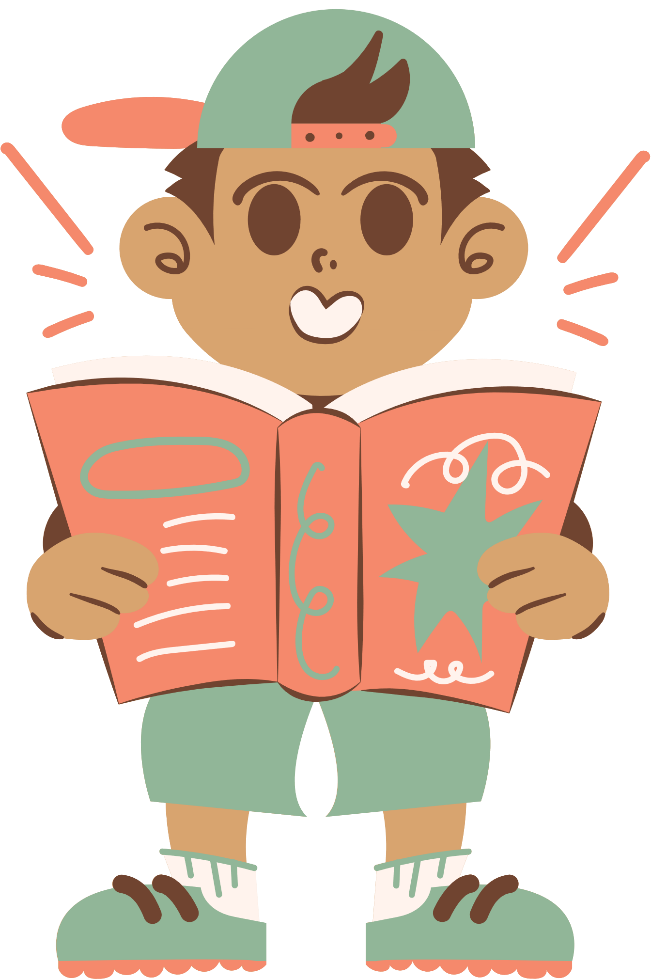 3 058
3 058
3 060
3 100
4 315
4 315
4 300
4 320
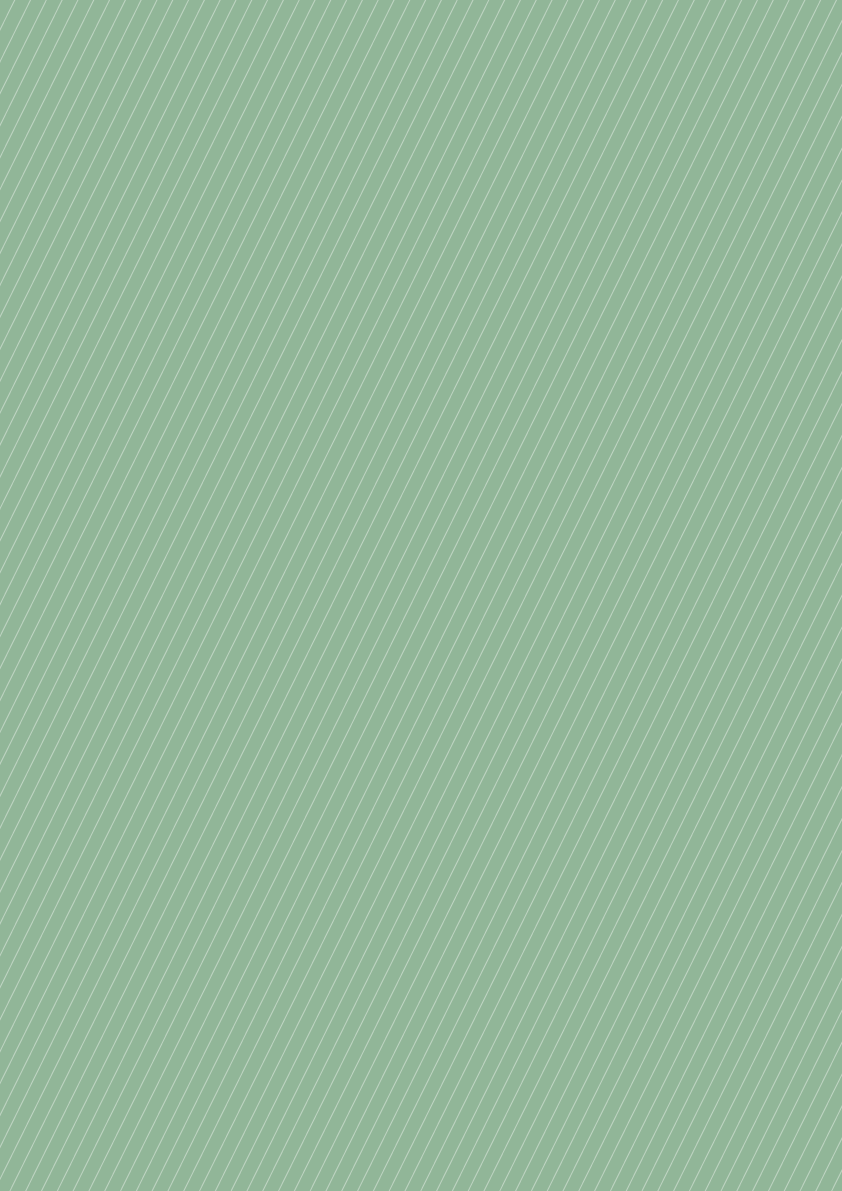 Bài tập 2:
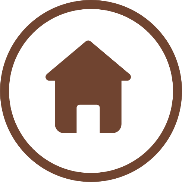 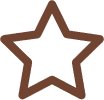 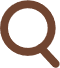 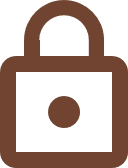 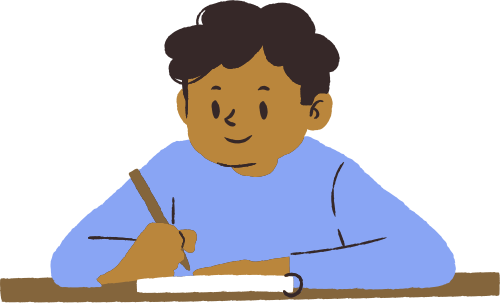 Rô – bốt, Việt và Mai cùng ghé thăm một trang trại, Rô – bốt đếm được có 1 242 con gà. Khi làm tròn số đến hàng chục:
Mai nói: “Trang trại có khoảng 1 240 con gà”
Việt nói: “Trang trại có khoảng 1 250 con gà”
Theo em, bạn nào nói đúng?
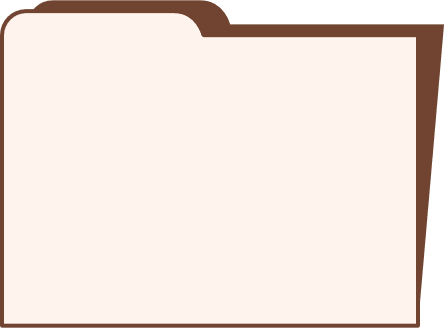 Bài giải:
Ta có:
1 242
1 240
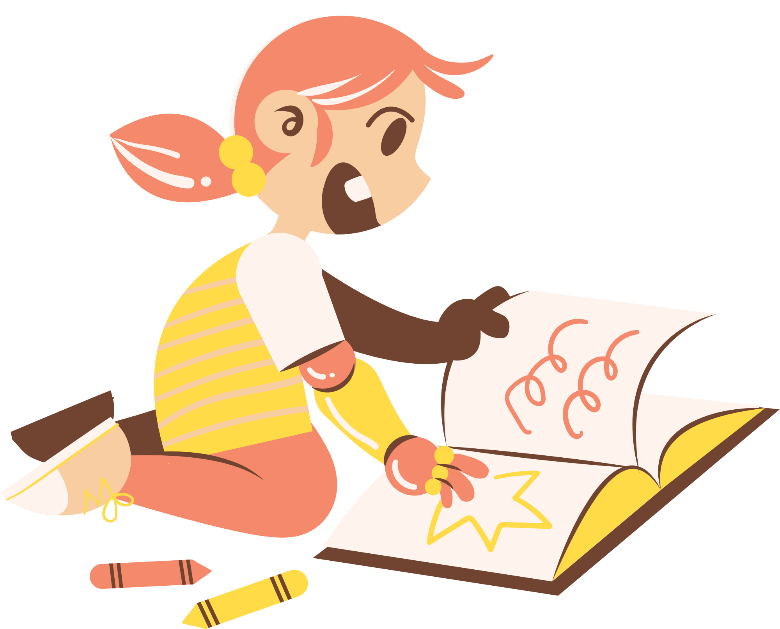 Vậy bạn Mai nói đúng.
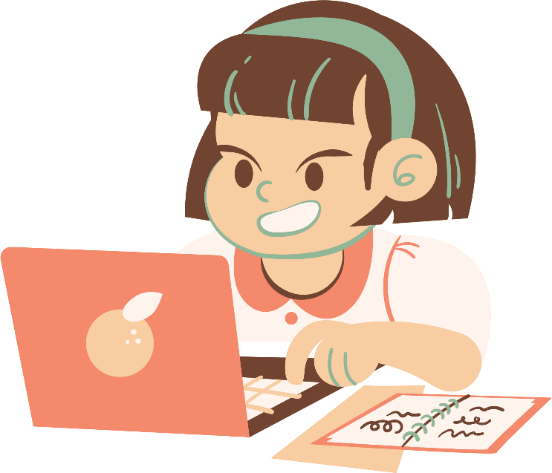 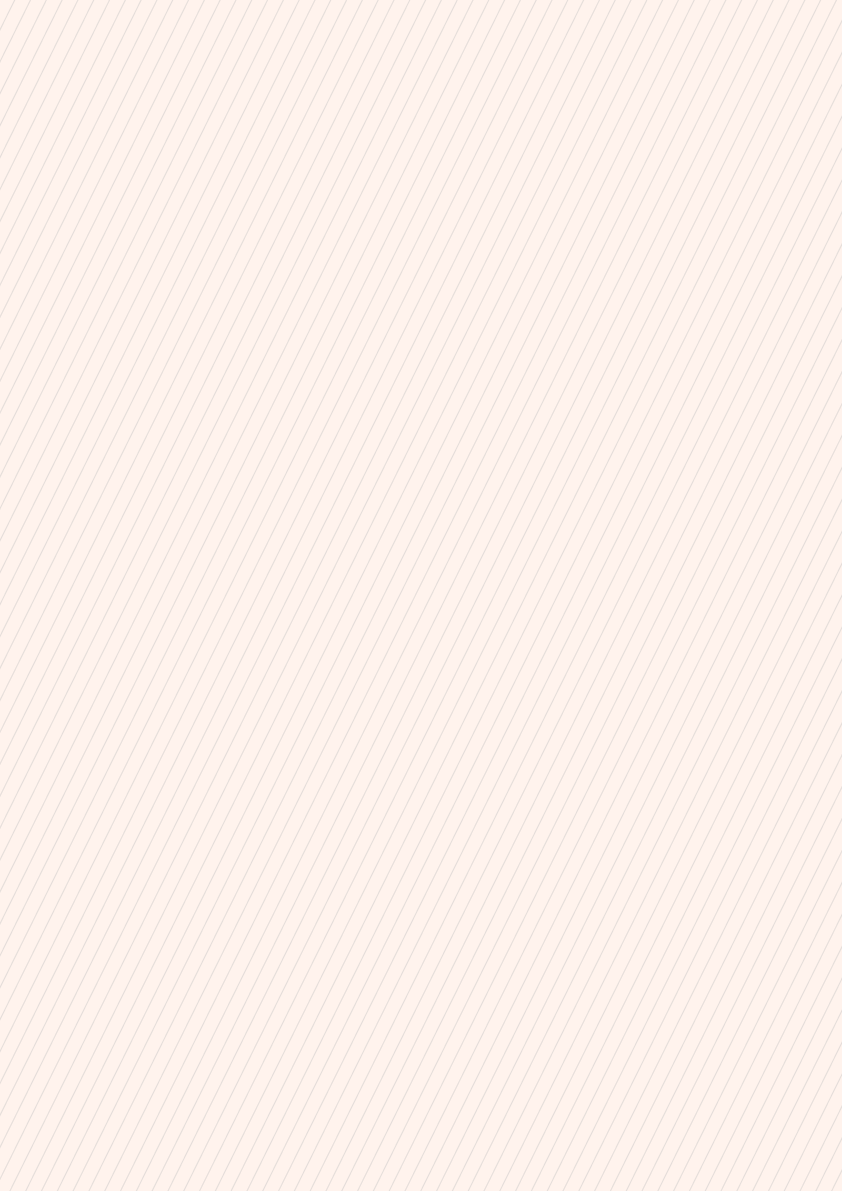 LUYỆN TẬP
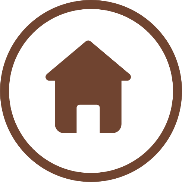 Trong thư viện có 6 745 cuốn sách. Hỏi mỗi bạn đã làm tròn số sách đó đến hàng nào?
Bài tập 1:
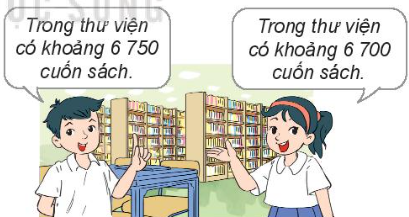 Bài giải
Bạn Nam đã làm tròn số sách đó đến hàng chục.
Bạn Mai đã làm tròn số sách đó đến hàng trăm.
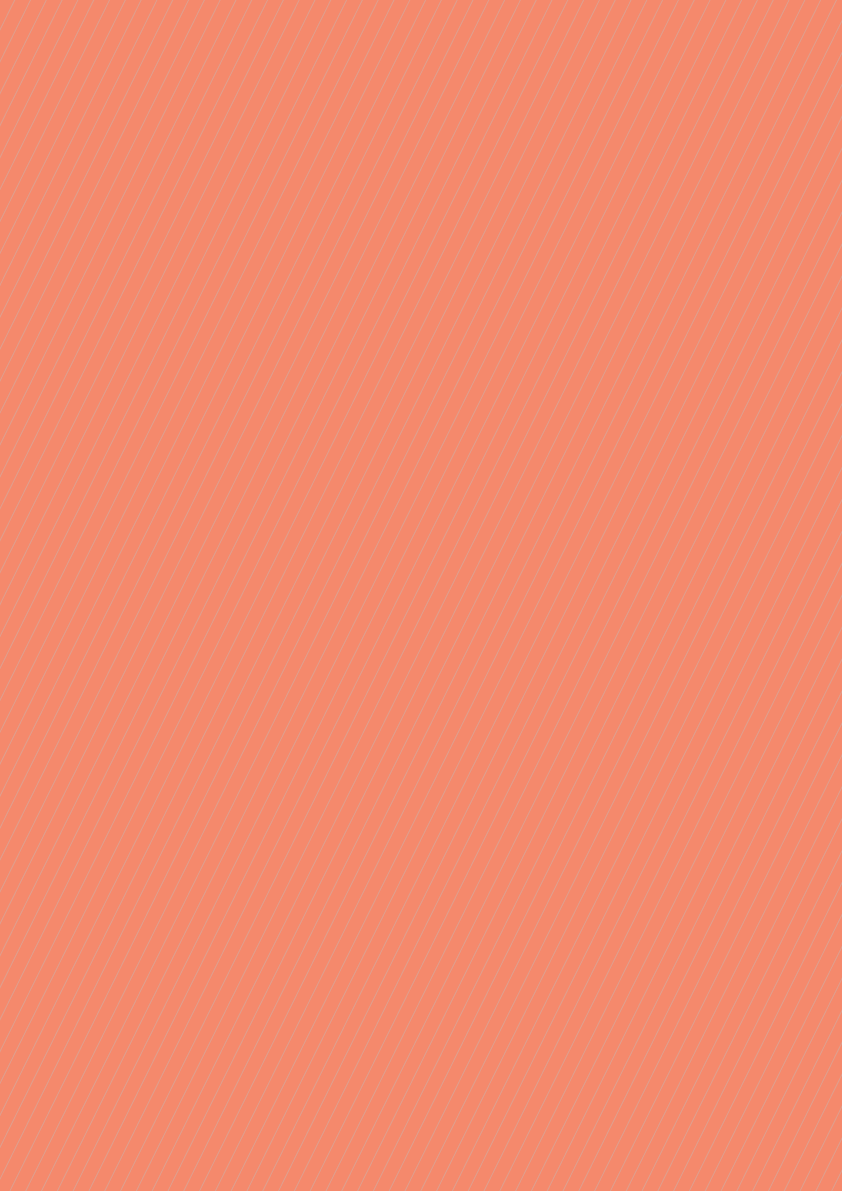 Bài tập 2:
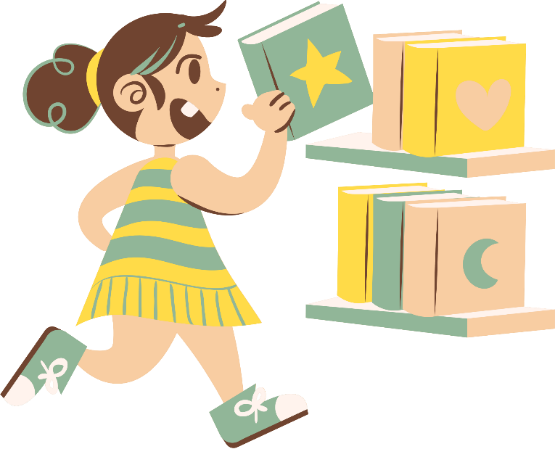 Quan sát các máy “làm tròn số” rồi tìm số thích hợp với máy cuối cùng.
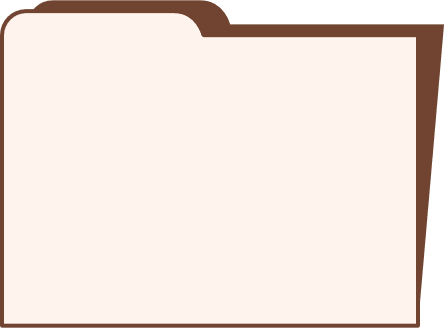 Bài giải:
Ta thấy các máy đang làm tròn số đến hàng trăm. 
Ta có:
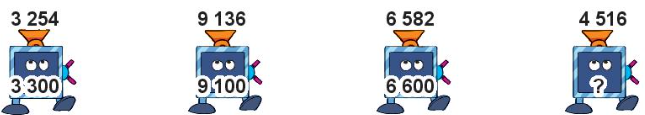 4 516
4 500
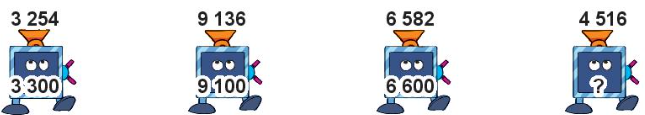 Vậy số thích hợp với máy cuối cùng là 4 500.